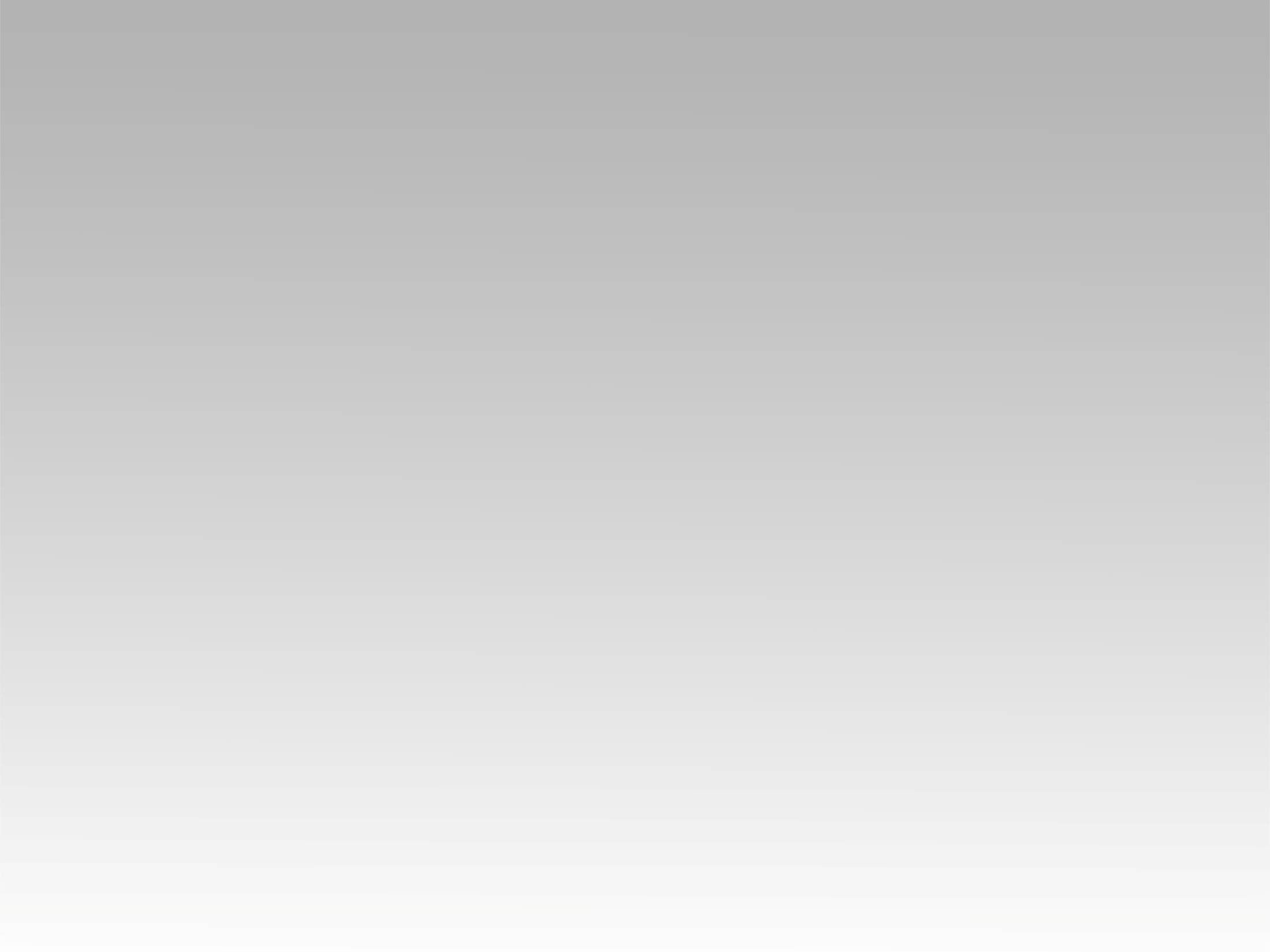 ترنيمة 
أمام عرشك نشدو منتصرين
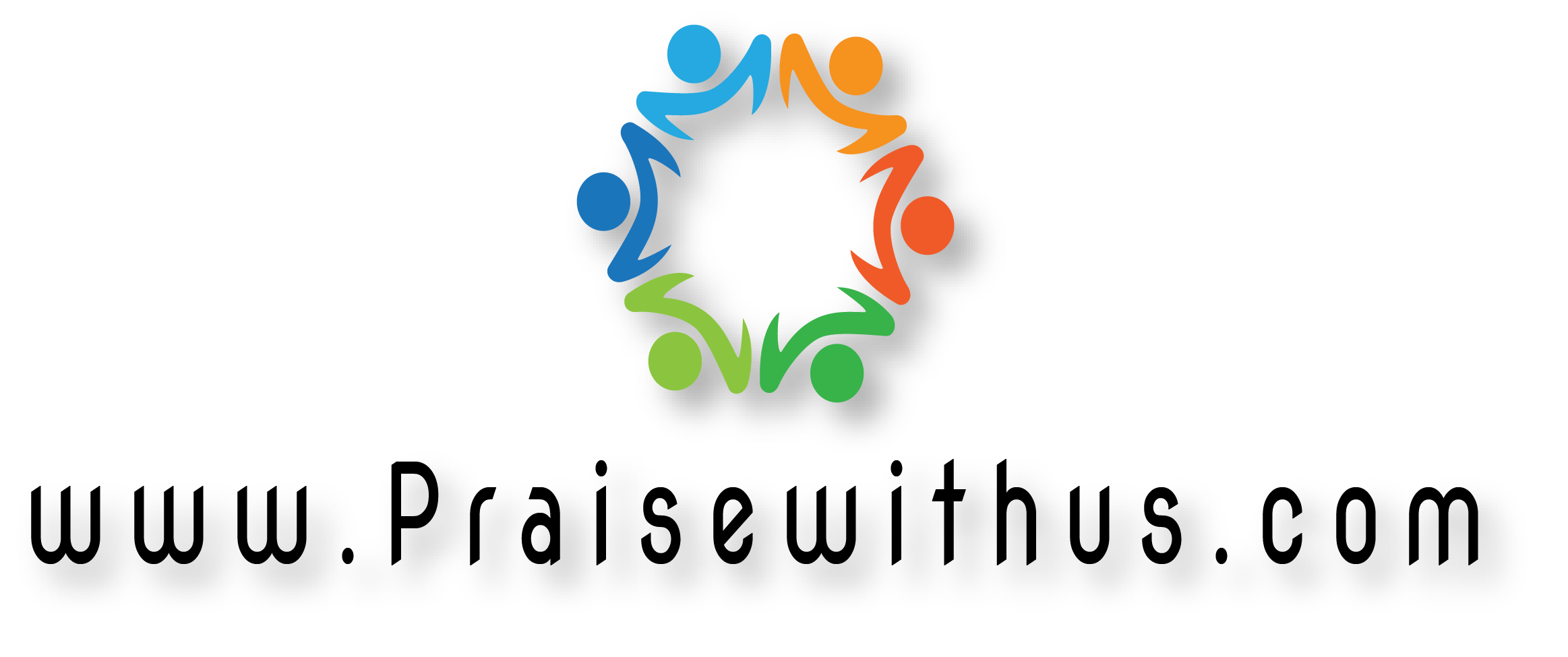 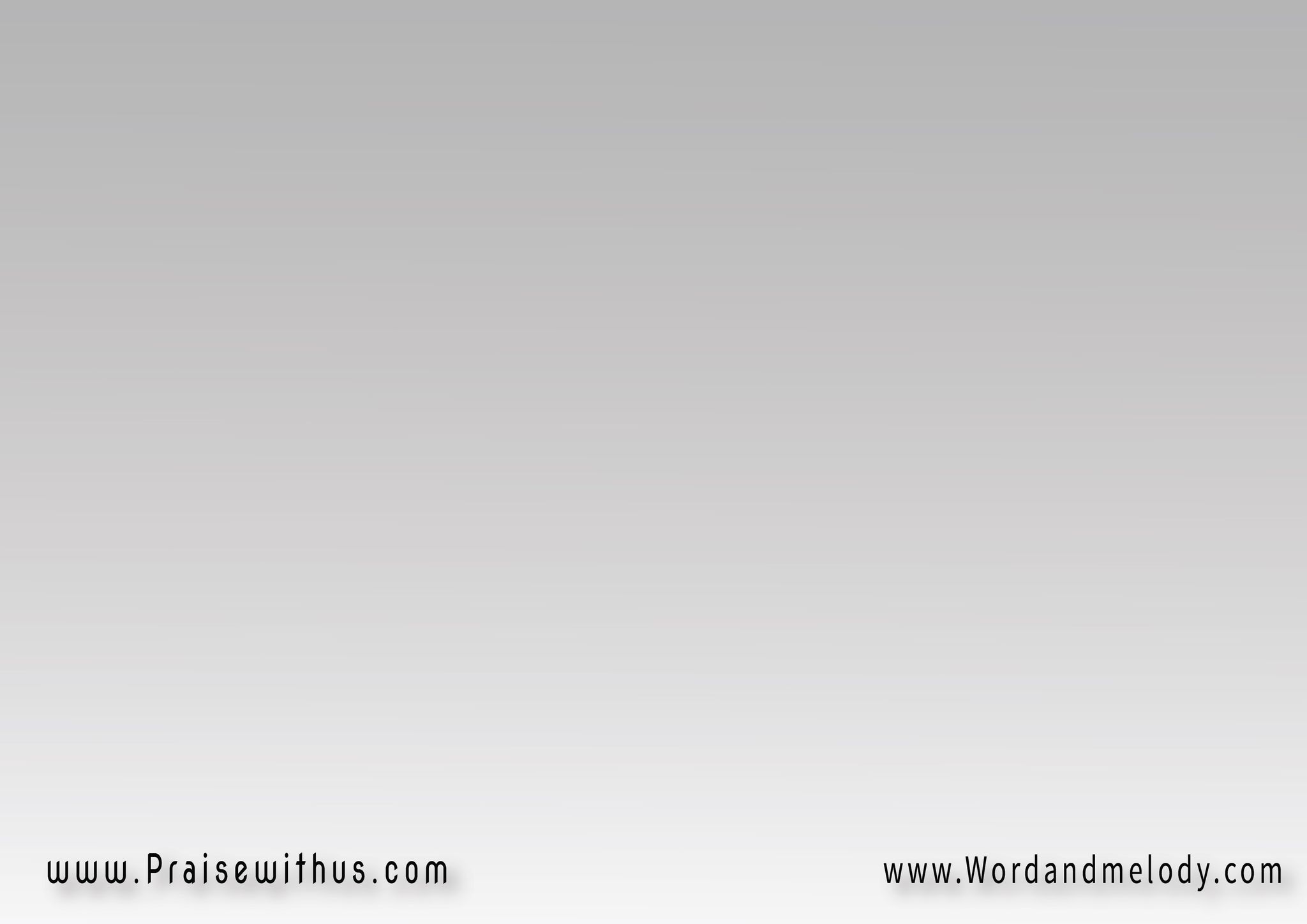 1-
أمام عرشك نشدو منتصرين 
من مثل إلهنا الله لنا
نهتف مليكنا ما أعظم حبك 
فادي نفوسنا الله لنا
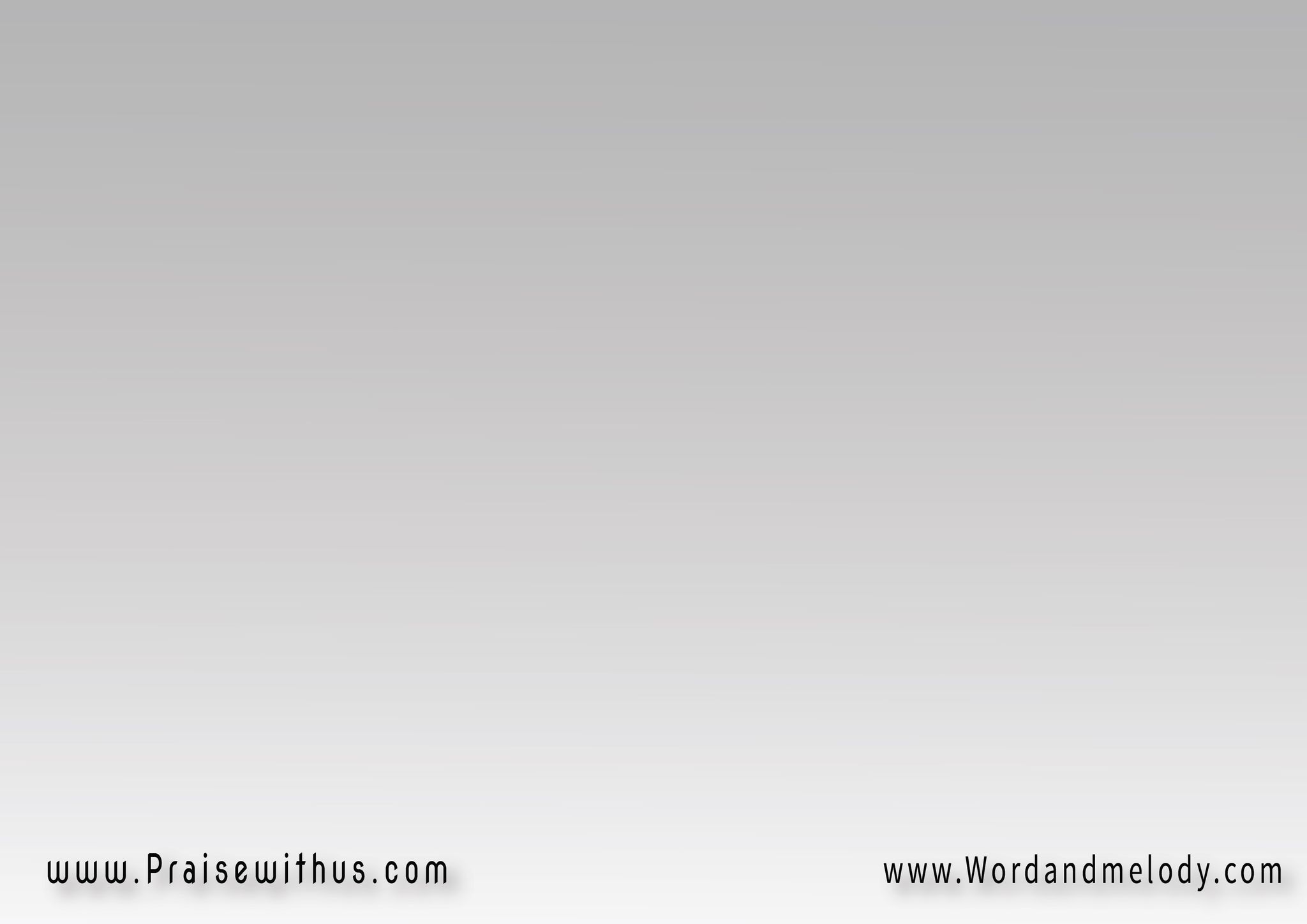 القرار:
يسمع .. يسمع دوماً للصلاة
يعرف .. يعرف عمق الآلام
يحنو .. حنان هو للأبد
رحمته تعلو السمــــــــا 
وتفيض إلى المنتهى الله لنا
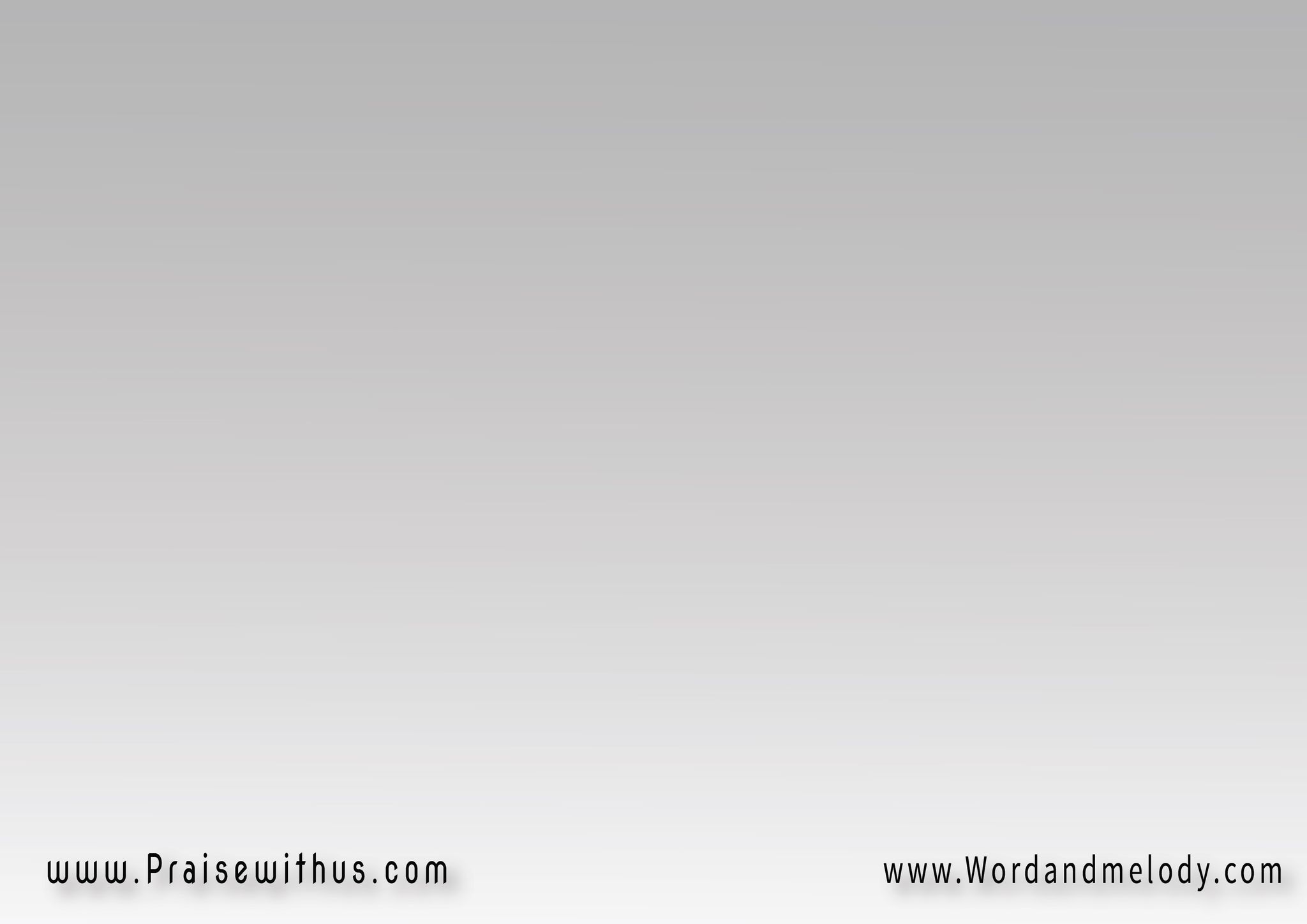 2-
يا جميع المتعبين هيا إلى يسوع
هو يرفع حزنكم يمسح كل الدموع
لن يدرك العالم عمق آلامنا 
يسوع وحده هو يريحنا
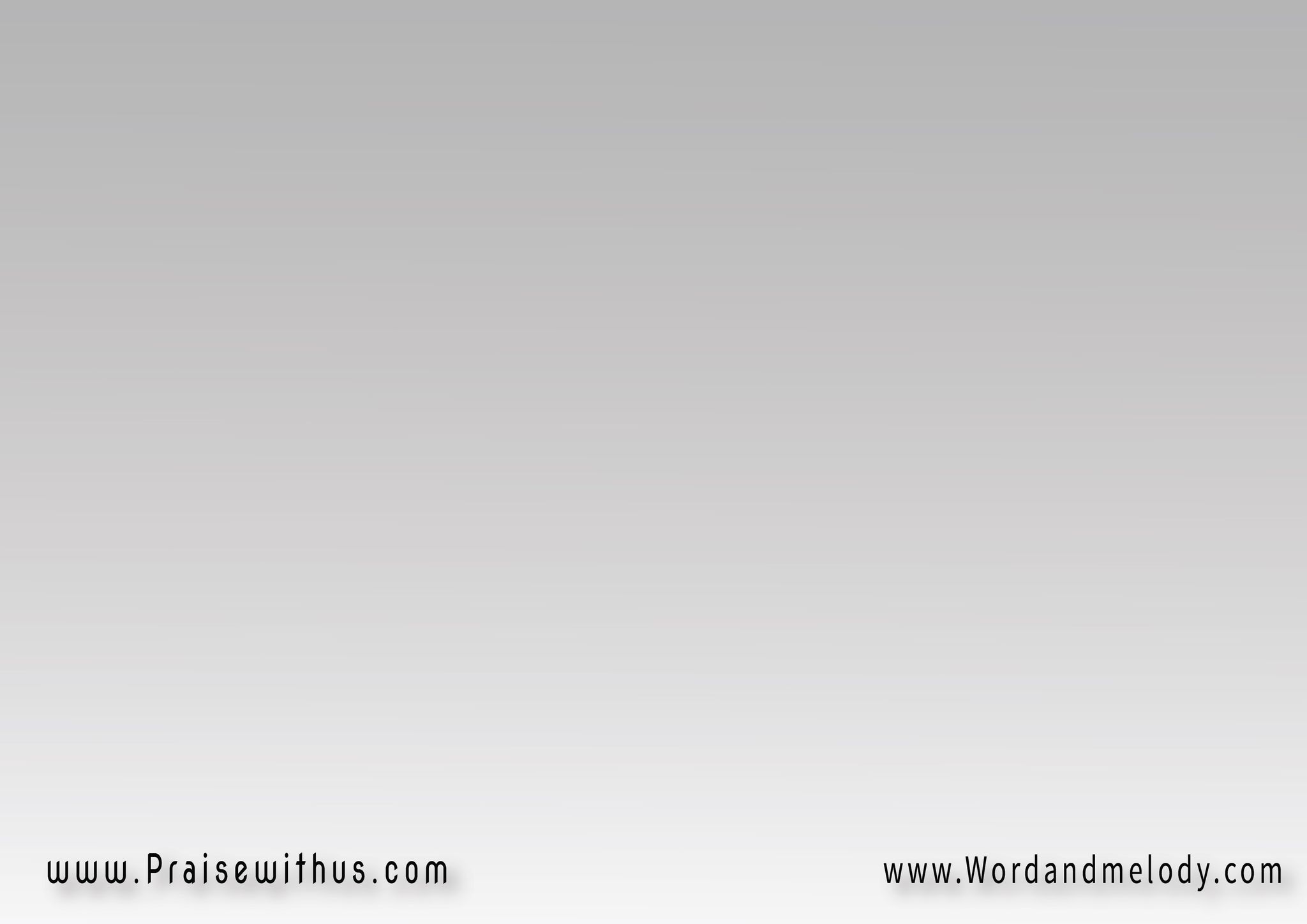 القرار:
يسمع .. يسمع دوماً للصلاة
يعرف .. يعرف عمق الآلام
يحنو .. حنان هو للأبد
رحمته تعلو السمــــــــا 
وتفيض إلى المنتهى الله لنا
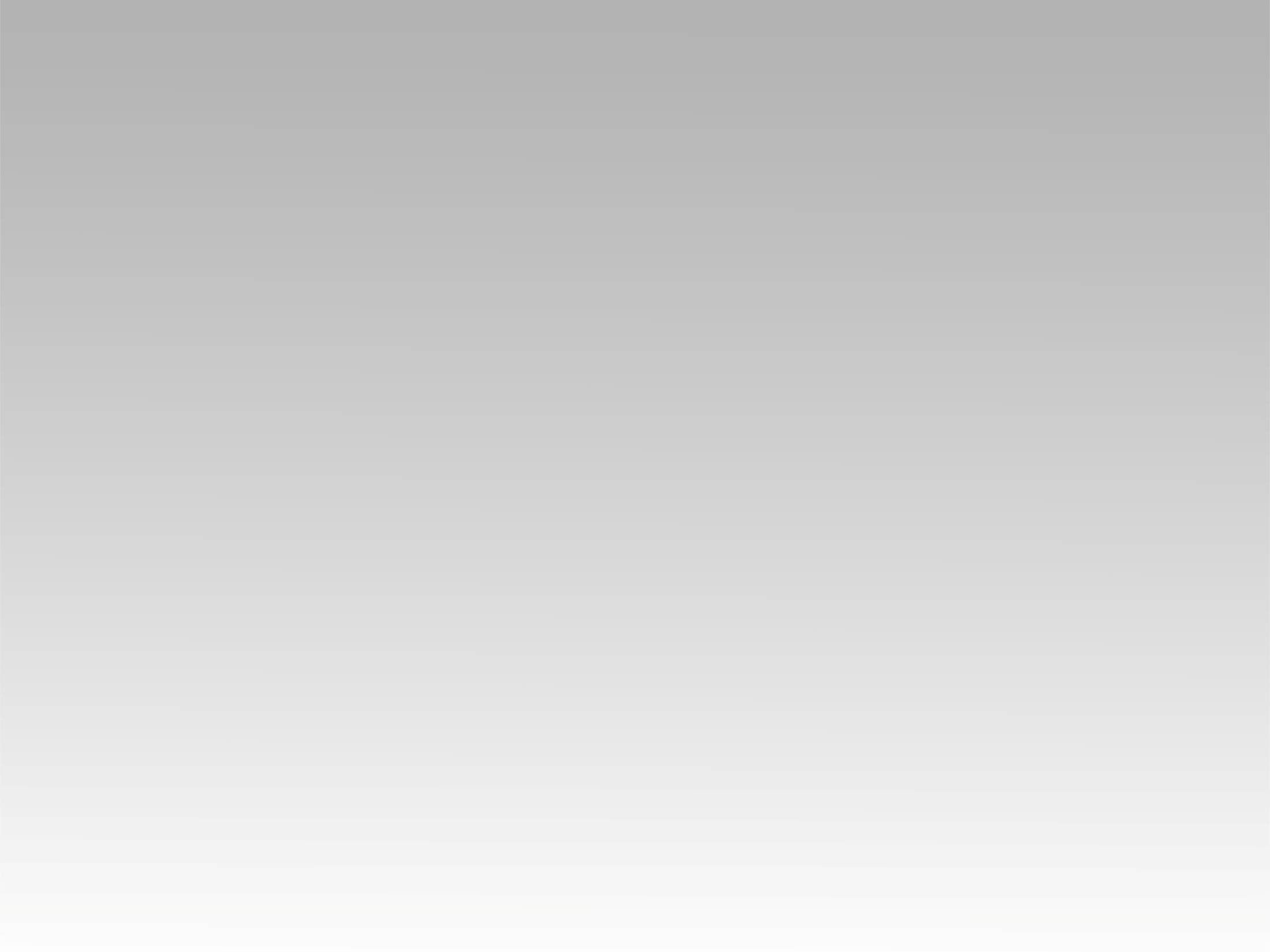 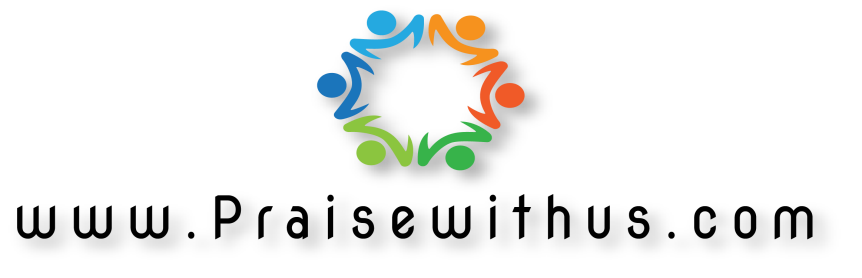